Forests in Poland and Europe. How to protect them?
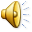 Afforestation of Europe
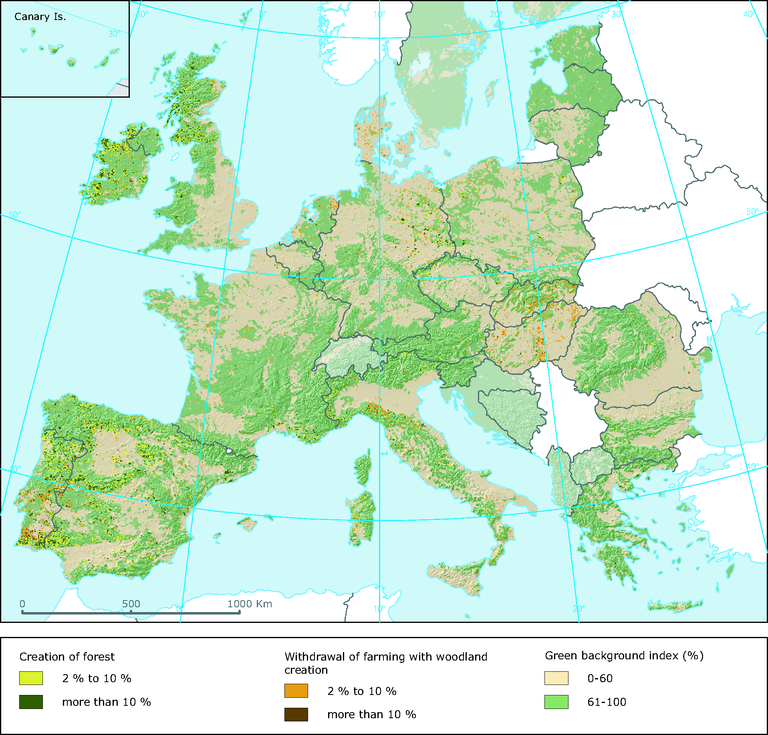 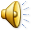 Afforestation areas in Europe covers surface 158,4 mln ha.
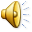 Durmitor
Afforestation of Poland
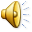 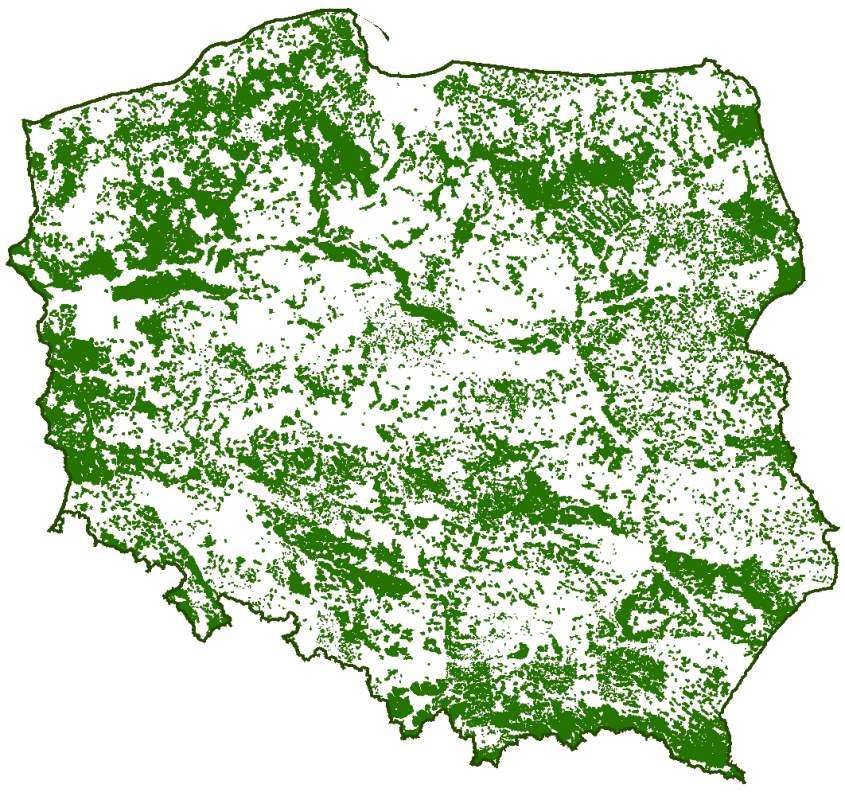 Poland is in European lead in terms of surface forests. 
They covers on 29,4% territory of the country,
 they grow on 9,1 mln ha area.
Afforestation of Poland
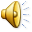 Solska
Forest application
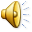 Protection 
of forests
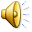 Forests have many meanings for 
people, animals and plants,
 for example: 



They are source of oxygen, thanks to we can live 
They absorbs a lot of water, what prevents floods 
They deliver wood, which is use everyday 
They stopped dusties and other pollutions 
They are “house” for many animals 
They are place, where people willingly spend their free time
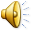 Forests are necessary to living and functioning 
    on Earth.
       How we should protect them? 
       There are some basics rules, 
       which you mustn’t do at forest:



You mustn’t light the campfires, because it can cause a fire of part/whole forest
You mustn’t drop the litter around
You mustn’t smoke
You mustn’t make a lot of noise
You mustn’t cut down the trees massively
You shouldn’t feed animals
You mustn’t destroy animal “houses” (e.g. nests, anthills, holes)
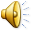 The biggest fire…
The biggest fire in Poland and Europe was in 1992 near Solarnia village in south-west Poland. In this fire burned down 9000 hectares of forest.
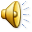 For 17 days it was extinguished by 10,000 people. Element consumed 3 victims, 2 firefighters and the victim of a car accident that happened at the scene of the action.
Please use arrow to go to the selected slide  
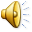 Afforestation of Europe
Afforestation of Poland
Forest application
  Protection of forests
The biggest fire…
Thank you very much ! 
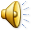 Wyczarska Iza
Hycka Wiktoria
Panek Jakub
I LO im. Henryka Sienkiewicza w Łańcucie